Сетевой круглый стол «Применение системно-деятельностного подхода в обучении»Дата проведения: февраль 2016       дд
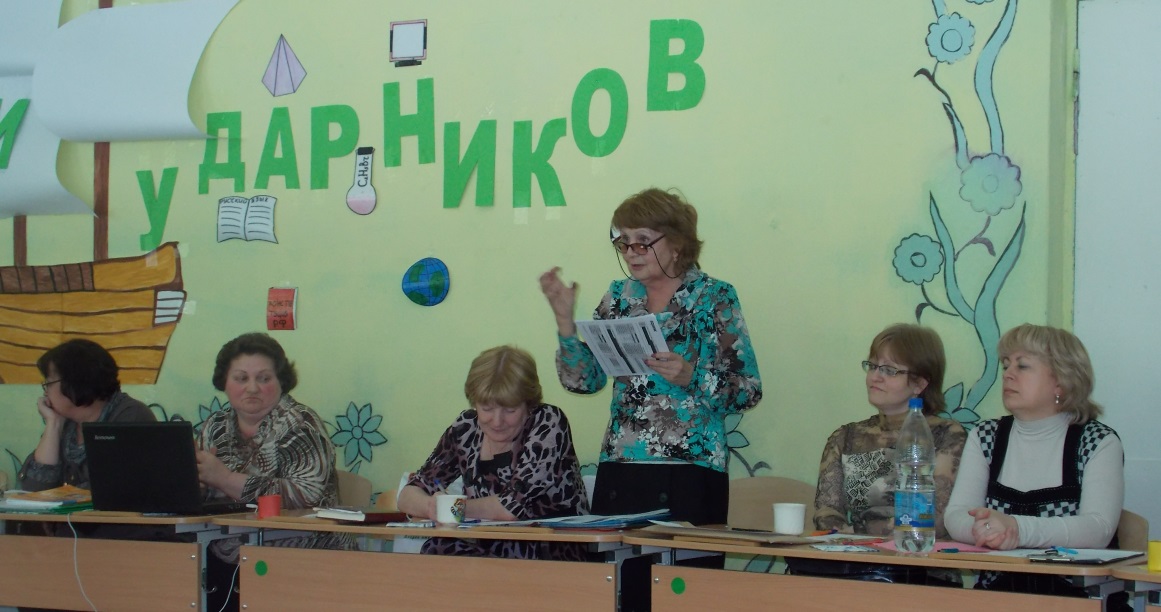 Дата проведения: 
февраль 2016 г.
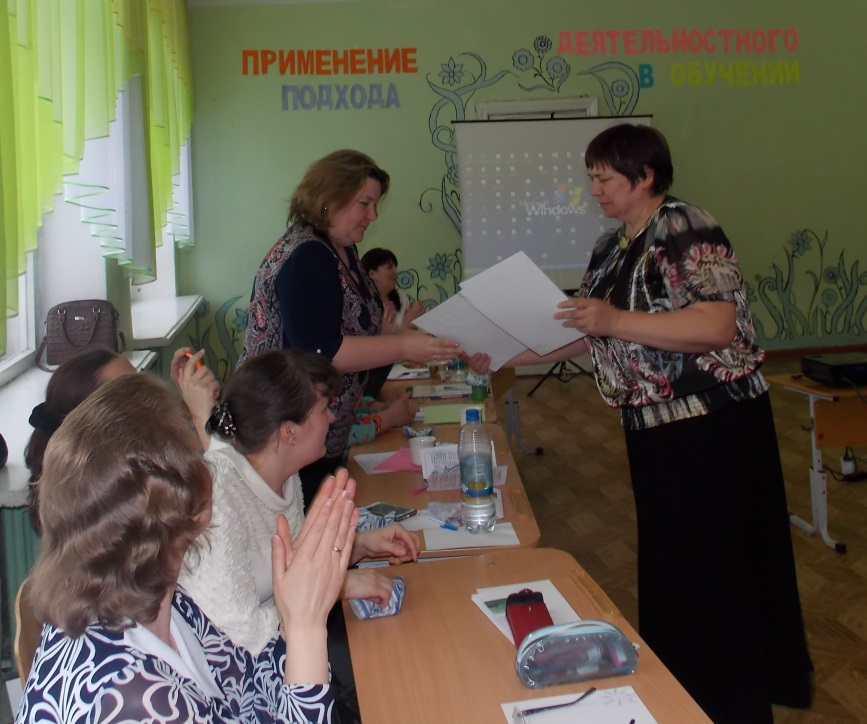 Участники:
МБОУ «Большебрусянская СОШ №7» 
МБОУ «Логиновская СОШ №21» 
МАОУ «Студенческая СОШ №12»
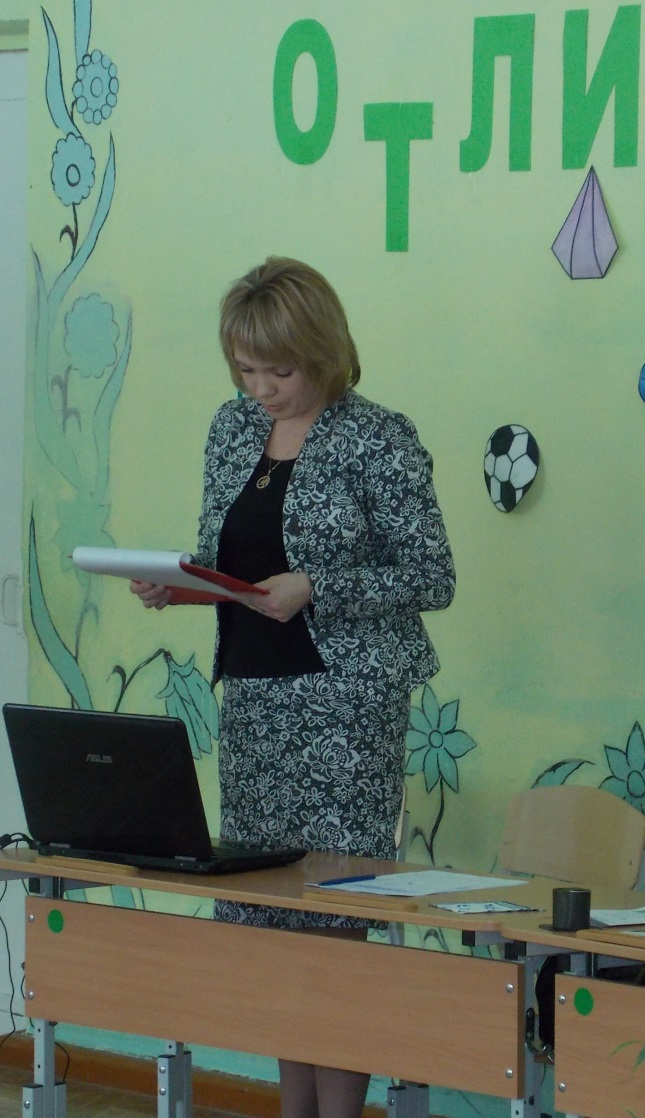 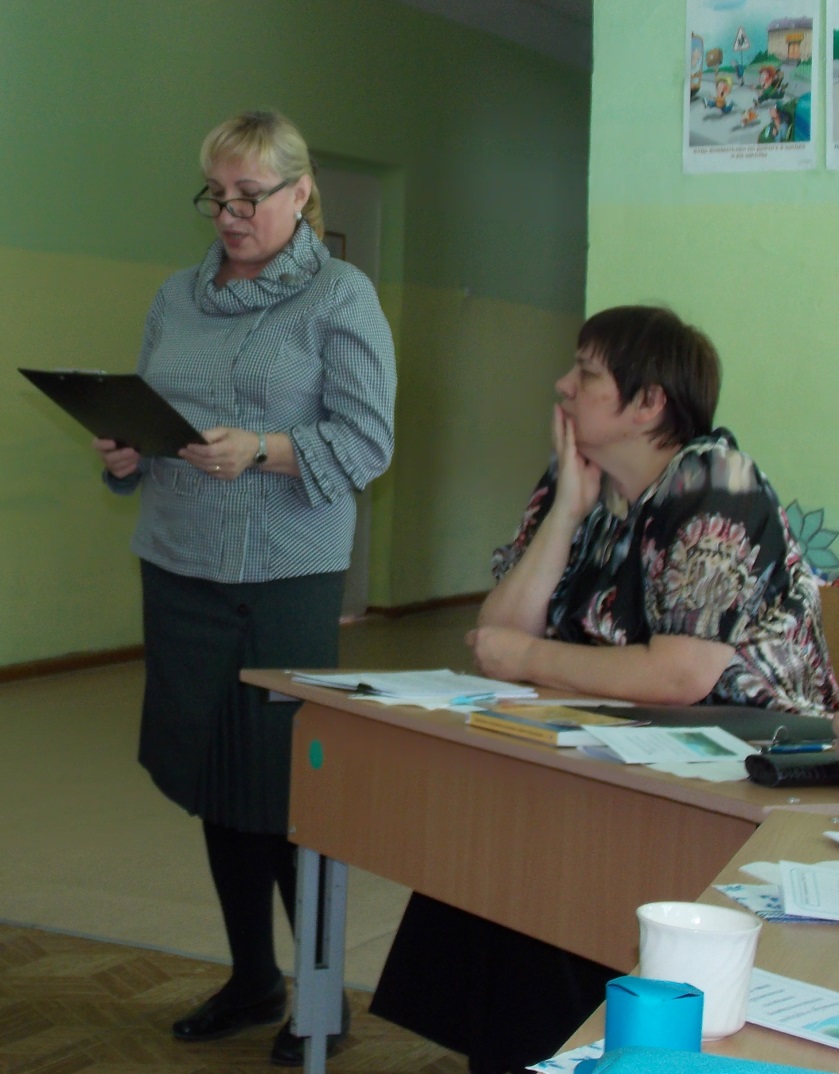 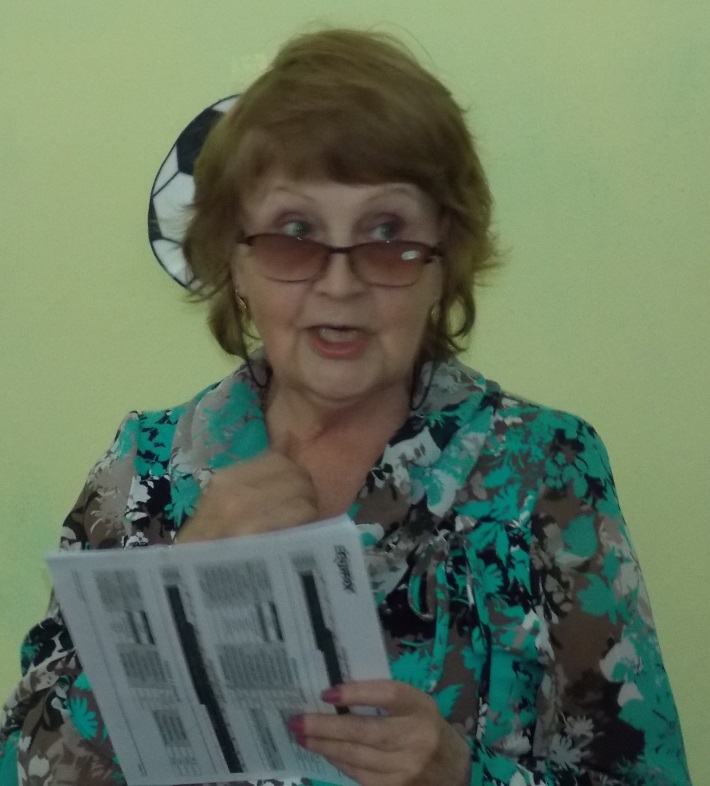 Цель проведения:
создание условий для совершенствования методического и профессионального уровня педагогов;
содействие инновационной деятельности ОУ в русле СДП как главного условия реализации ФГОС;
определение задач сетевого взаимодействия школ.
Результат:
выпуск методического сборника;
 разработка программы сетевого взаимодействия.
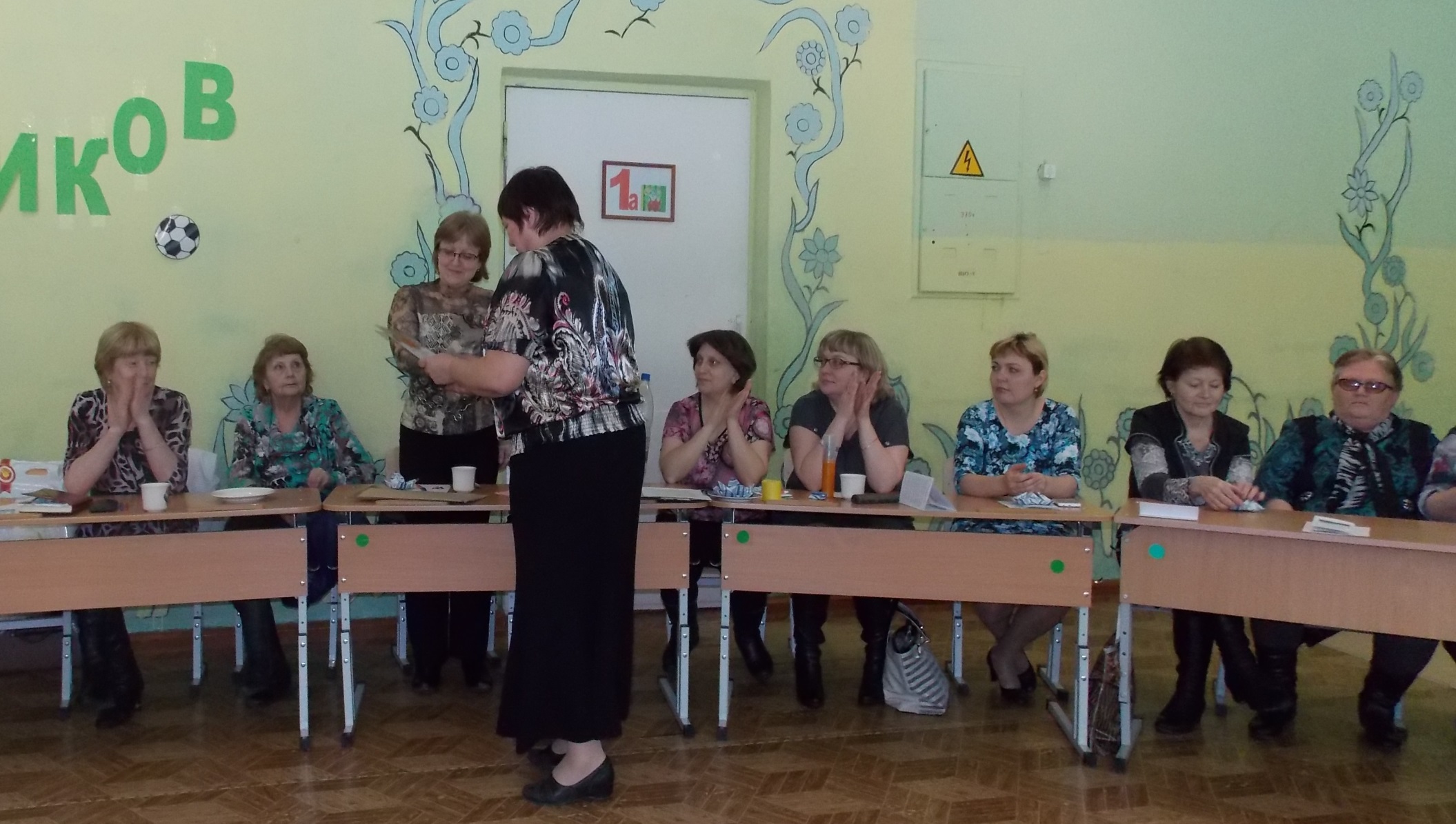